WI-FI VIDEO SYSTEM FOR 

                   BICYCLE RACE
                     i  Rena
INTRODUCTION
1.   ESTABLISH SYSTEM BASED ON  STANDARD   IEEE802.11  (WI-FI) WHICH
      WILL STREAM VIDEO TAKEN ON SOME POINTS ALONG THE ROAD TO 
      USERS CONNECTED TO    INTERNET

USERS HAVE EITHER BROADBAND CONNECTION TO WEB AT HOME OR
        OR  USERS CAN BE LOCATED ALONG THE RACE TRACK,DELIVERING 
        VIDEO STREAMS TO THEM  IS MAIN TASK

IN OUR CASE  THE RACE TRACK IS FIRST  20km  OF BIRKEBEINERRITTET
        WICH STARTS IN THE TOWN OF   RENA  AND CONTINUES TROUGH
        ROUGH TERRAIN TO NEXT TOWN
SHORT DESCRIBING
SHORT DISCRIBING
BACKBONE NETWORK

     1TR        2TR                         3TR              4TR

      RACE TRACK                                      3AP
                                               3VC                   
FINISH

                     1AP                        2AP
  1VC                                                                             4VC
                                  2VC                                           START
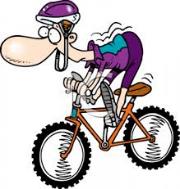 4
WHAT SHOULD BE CONSIDERED
TECHNOLOGY USED
SIMULATION RESULTS
TOPOLOGY OF RACE TRACK
4.   RFID CONSIDERATIONS
5.   SOME FEATURES OF AN APPLICATION FOR 
      END USER
6.   ADDITIONAL EQUIPMENT
TECHNOLOGY ELEMENTS
VIDEO CAMERA  and COMPRESSION
LOCAL DISTRIBUTION 
BACKBONE NETWORK
VIDEO
FOR VIDEO OUR ASSUMSIONS ARE :

       RESOLUTION  :                       640X480 pixels
       COLOUR DEPTH  :                  8 bits
       NUMBER OF FRAMES  :        24 fps
       VIDEO CODEC               :        H.264

   VIDEO STREAM BITRATE :         ~1.5 Mb/s

    + IP OVERHEAD  40%       :        ~ 2 Mb/s
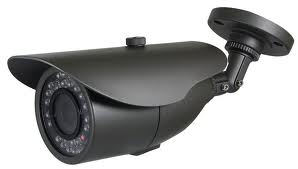 LOCAL DISTRIBUTION
1. WI-FI standard                                                        AP
2.   1 AP-access point
    ~500m-1km distance
3.   Coverage 100-200m
4.      # of spectators
5.      # of video streams    
Capacity reqvironments   

                                                                                                      RANGE
G

SPECTATORS  ………
BACKBONE NETWORK
POINT – TO – PONT
       CONNECTION
       RADIO and ANTENNA
       base from vendor -
      ‘ UBIQUITI’ – ‘NANOSTATION M5’
802.11ac STANDARD 5GHz
       due to greater number
       available channels and
       non overlapping with
       AP‘s  on 2.4 HGz
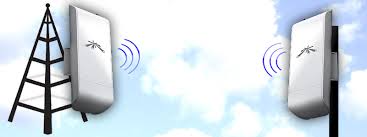 LOCAL DISTRIBUTION
Number of users :
   For AP choosen Wi-Fi on 2.4 GHz 802.11n no MIMO support   
    due to popularity
       
     Maximum capacity :  54 Mb/s [ref. http://en.wikipedia.org/wiki/IEEE_802.11n-2009]
     Number supported streams  - 20
     1 User gets 2Mb/s
     Number = 54/2 * 3channels = ῀81  user for stream of SD quality
     in the range of approximately 100m
     Additionaly there are users who gets ½resolution of SD stream 
     that number is pretty difficult to calculate due to increasing path loss
AP EQUIPMENT
RADIO AND ANTENNA :                OMNIDIRECTIONAL ANTENNA :
ROCKET 2M + AM-15M-120           IH-G0304-F2456-V 2.4GHz
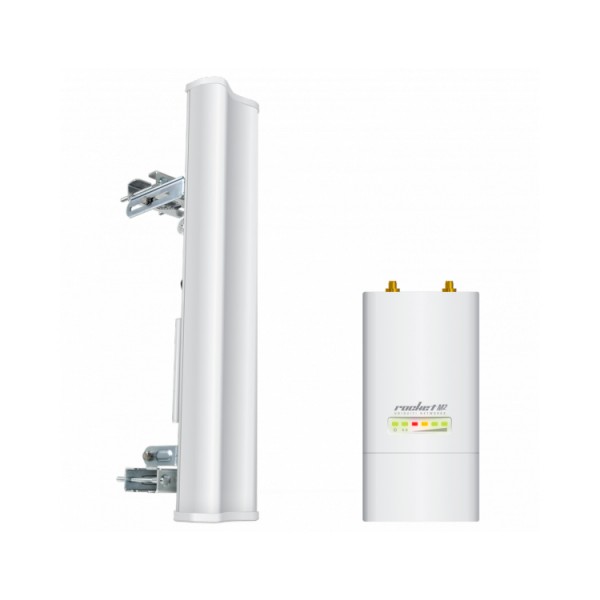 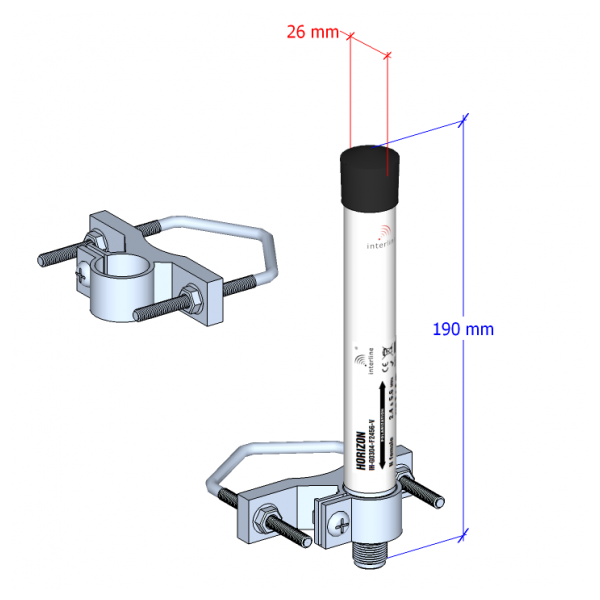 EQUIPMENT FOR AP
Sector antenna Ubiquiti AM-2G15-120 pattern
          Horizontal Azimuth                                    Vertical Elevation
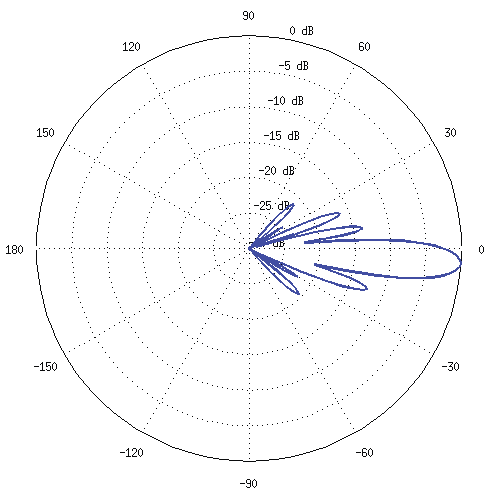 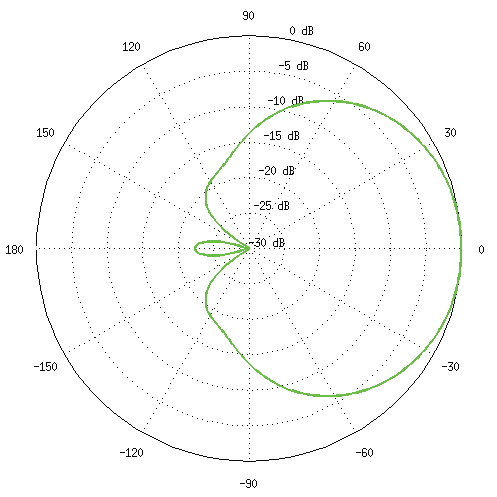 AP CHANNEL OVERLAPP
SEGMENTS OVERLAPP
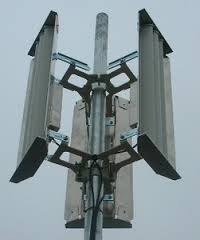 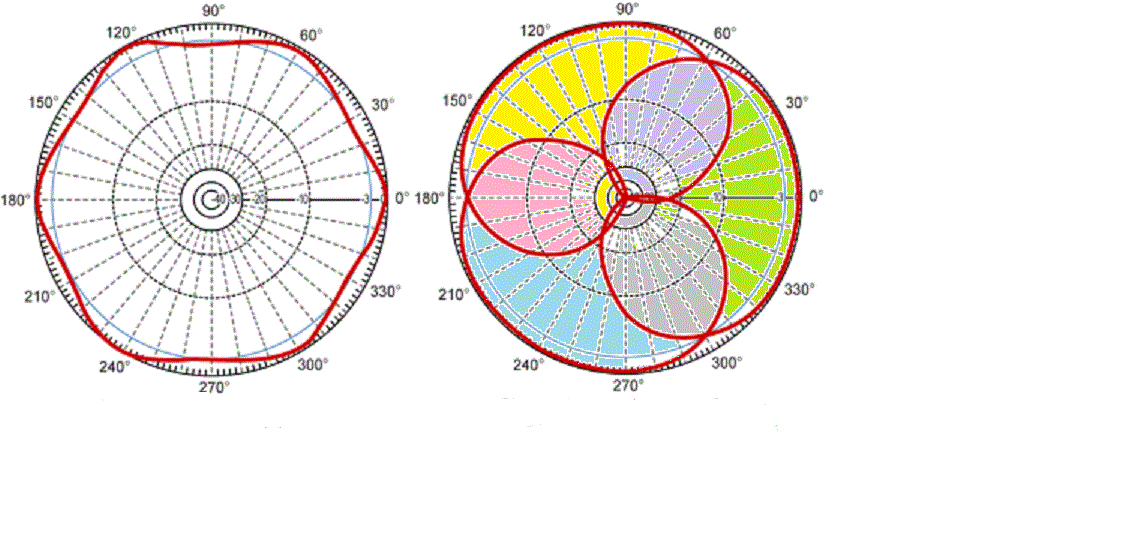 DESIGN FOR AP
Variants :
3 sector anntennas  ,each get its                    2 sector antennas of 120 degree
Segment of 120 degrees   or                              plus 1 omnidirectional antenna
there is possibility to adjust
according to lanscape                              
                                  Place like road,square  we need to cover







 use of 3 non-overlapping channels in 2.4 GHz band
A
A
CALCULATIONS FOR AP
1. Use of radio  UBIQUITI ROCKET M2   
                                    Tx – max 25dBm
 2.  Sector antenna  UBIQUITI AM-2G15-120
                                    gain 15 dBm
 3.  Sensitivity for handset  
         -66dBm -  54 Mb/s
         -80dBm -  24 Mb/s
CALCULATIONS FOR AP
Comparing  to isotropic antenna 
     Pr = Tx+Gt+Gr-L-AddL
     E.I.R.P. =20dBm[ref.lovdata]
     Gr = 0
     L= 20log10(c/4*π*2.4GHz*D)– strongly 
     depends on distance
     AddL=20dB on 2,4GHz - additional loss
CALCULATIONS FOR AP
we combine  Tx+Gt = 20 dBm in any case [ref.lovdata] 
      
            20m


           120m
 difference = 100m hence -  by exchange to sector antenna range is extended
  we combine to get ERPI = 20 dBm = Tx(7dBm-2dBmLoss) +Gt(15dBm)
 Range of omnidirectional antenna of 3dBi   ῀50m [ref. en.wikipedia.org/wiki/IEEE_802.11n-2009]
DESIGN FOR BACKBONE - OBSTACLES
FRESNEL ZONE +DIFFRACTION
                                hehheight,m 
                                       5m

        hill             trees                                                                                  distance between antennas,km
SCATTERING and REFLECTION            REFRACTION
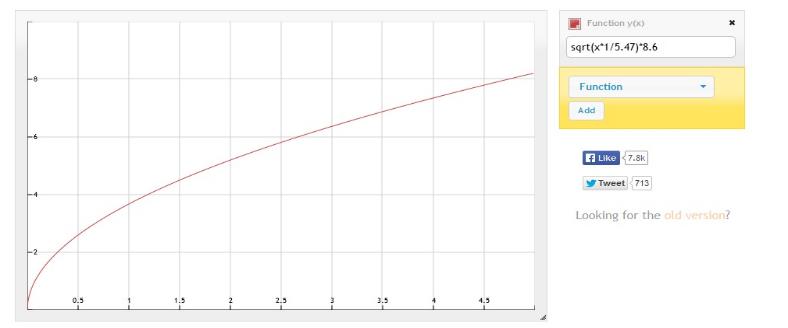 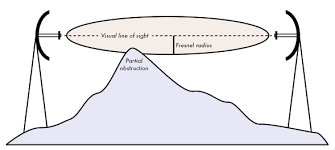 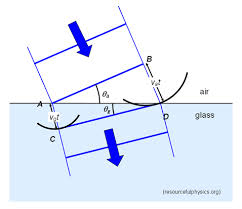 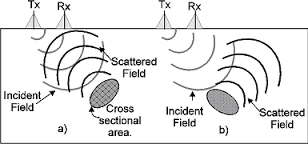 DESIGN FOR BACKBONE -OBSTACLES
B
keep Line Of Sight


                                                     Forest



                             Track
B
B
Mountain
B
B
B
B
SCHEME FOR BACKBONE
Distribution of streams

                            AP                     AP   AP
2
2
BB3
BB2
BB1
3
1
CHANNELS FOR BACKBONE
4 Channels ,Max E.I.R.P.   40 dBm
     Width  20 MHz [datasheet,lovdata]
DESIGN FOR BACKBONE-CHANNEL COMBINATION
Full duplex 

153                       165                        153                                     165

 149                                    157                                       149                                     157
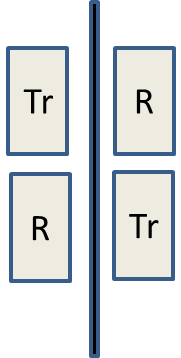 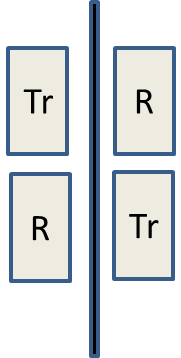 Tr
R
Tr
R
CHOICE OF TRANSMITTER-RECEIVER
UBIQUITI NANOSTATION M5
WORKS ON 5 GHz
USES MIMO 2x2
PRICE - 600Nok [ ref.www.proshop.no]
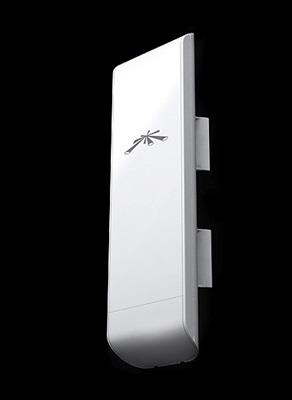 ANTENNA PATTERN M5
Horizontal Azimut             Vertical Elevation
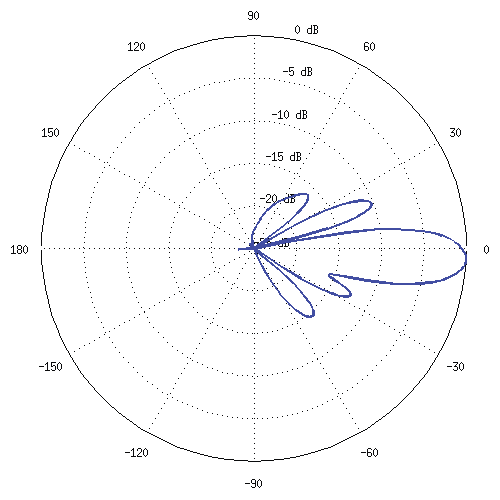 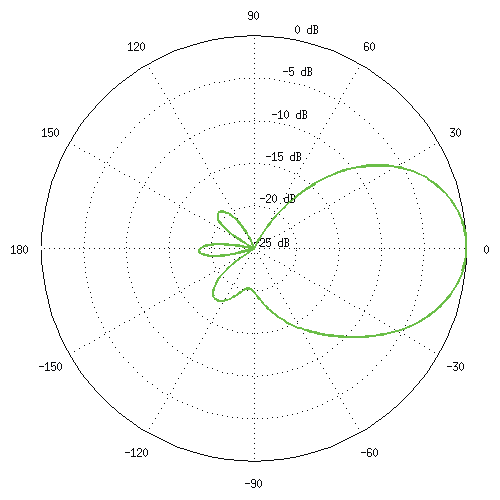 CALCULATIONS FOR BACKBONE
CALCULATIONS FOR BACKBONE
1 .  FRIIS + OPEN SPACE
     Pr = Tx+Gt+Gr+L- Add       - power on rec. side
     L   = 20log10(2/4*π*F*D)   - free space loss
      Add = 25dB  on 5.4 GHz
Shannon
      C = MIMO*B*log2(1+SNR)
      SNR = 20dB
      C= 2*20*10^^6*6.6 = ῀264 Mb/s >>
CONNECTION BACKBONE- AP
DISTRIBUTION OF STREAM AT LOCAL SERVER
 
           From BB     From VC    to AP       to AP    to AP        To BB
GUEST
OS
GUEST
OS
GUEST
OS
GUEST OS
TRACK MAP
Track starts in urban area and continues through
rough terrain
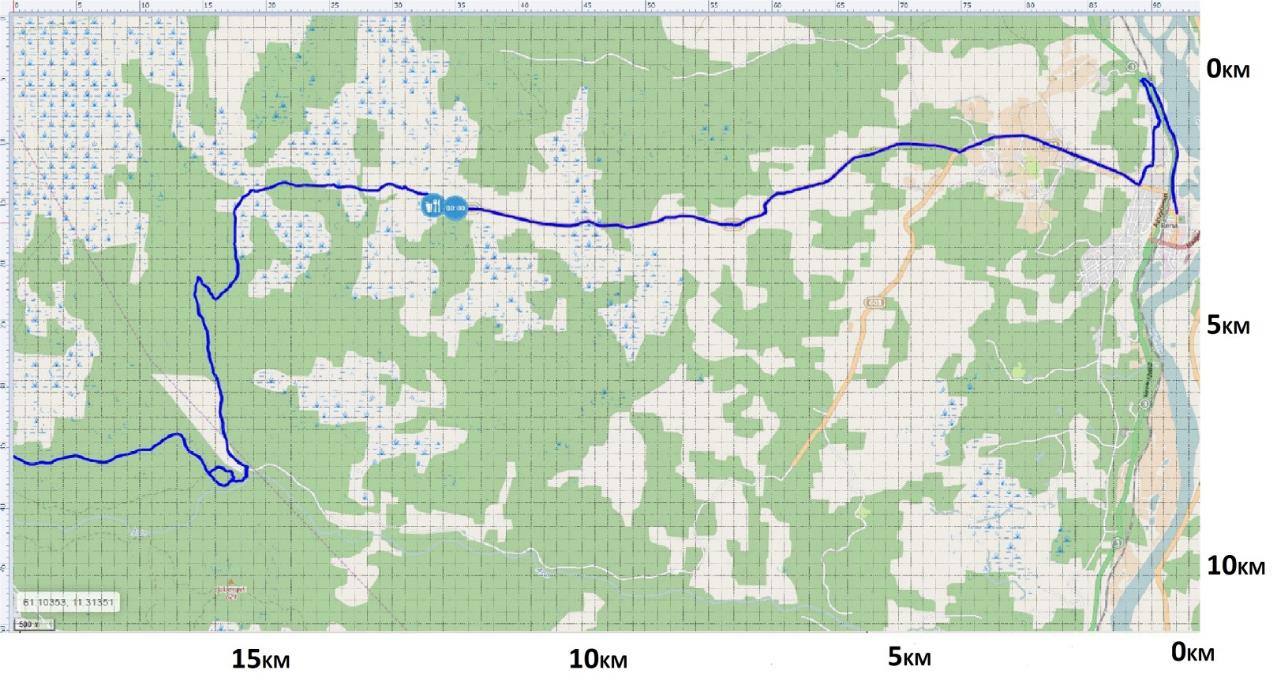 TOWN
Marsh and

 forest
start
finish
20 km
TRACK PROFILE
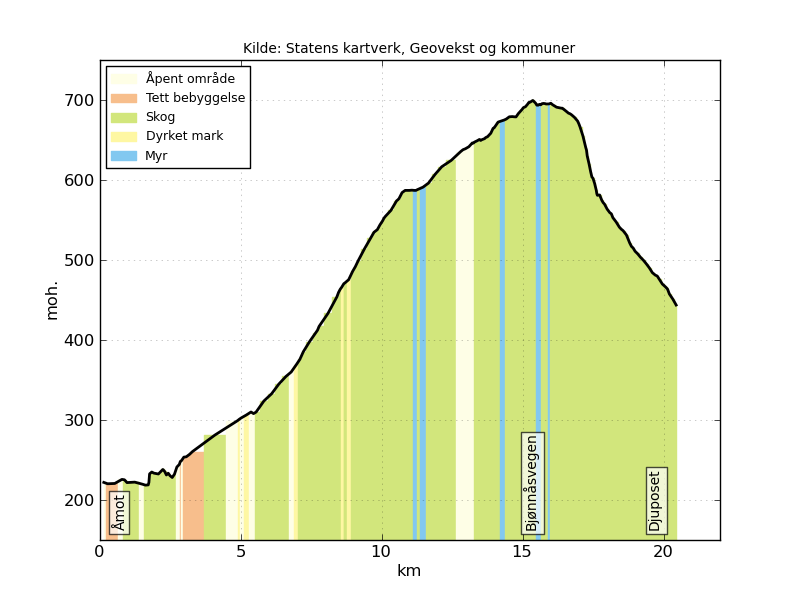 EQUIPMENT FOR AP SETUP
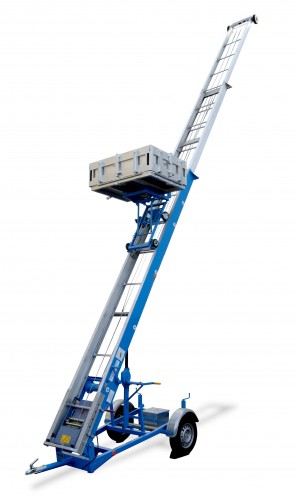 Elevator :
Max level : 20m
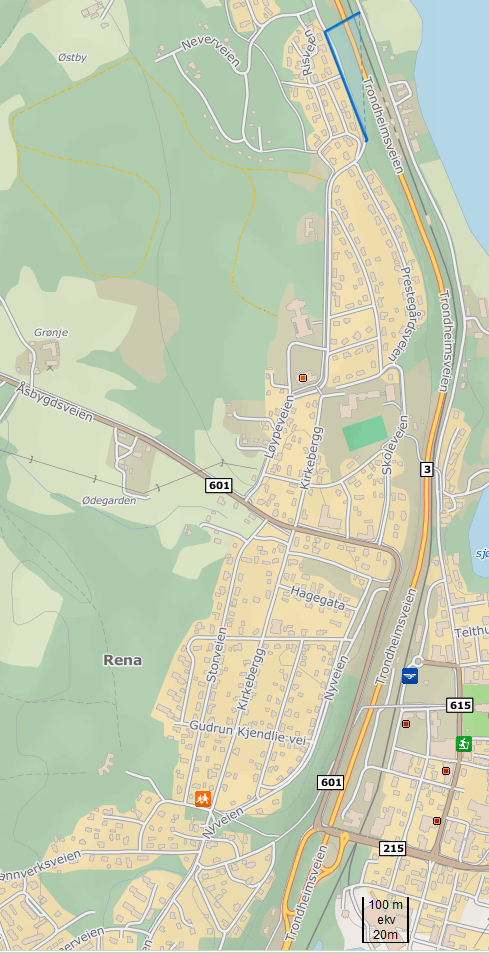 TOPOLOGY
1-2:400m   2-3: 600m  3-4: 600m  4-5: 100m  5-6: 500  6-7:600m 7-8:400m
6
5
8
4
7
start
5
6
4
2
1
3
2
3
1
STREET PICTURE : SQUARE NEAR TO START
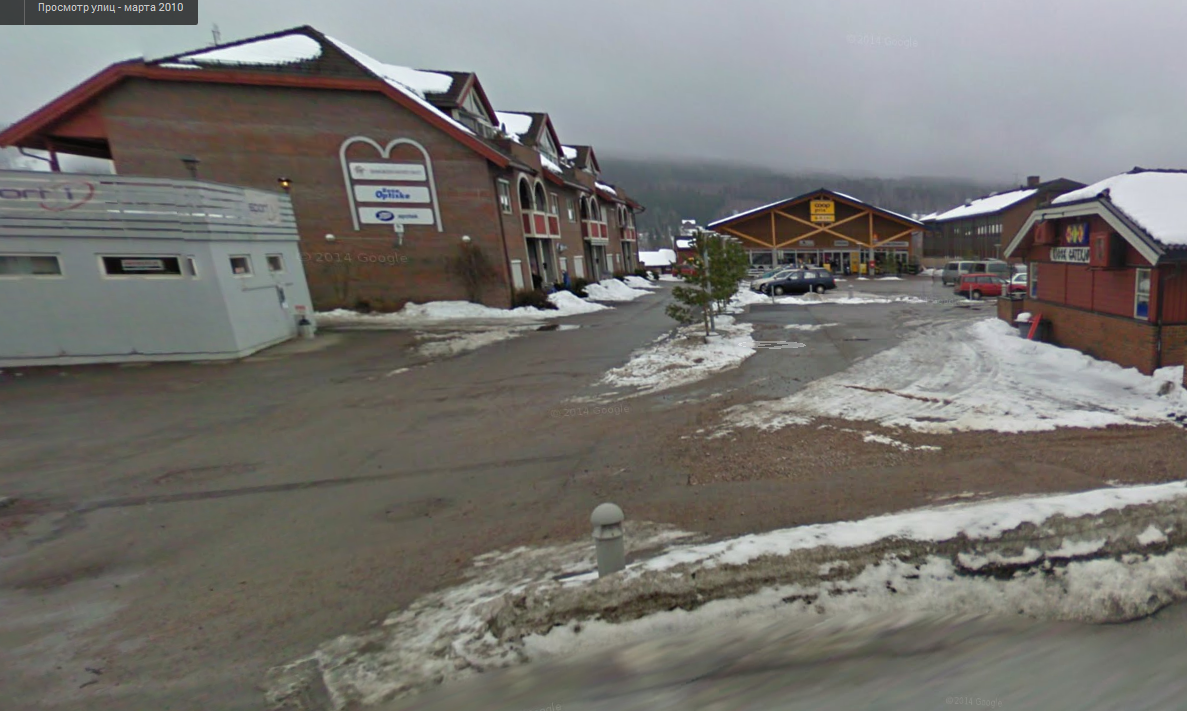 A






W
STREET PICTURE : START
vc
START
STREET PICTURE : POINT #5
vc
STREET PICTURE : POINT #6
VC
STREET PICTURE : POINT #7
VC
STREET PICTURE : POINT #8
VC
TOPOLOGY
Q





8-9: 800m 9-10:700m 10-11:400m 11-12:500m 
12-13: 700m
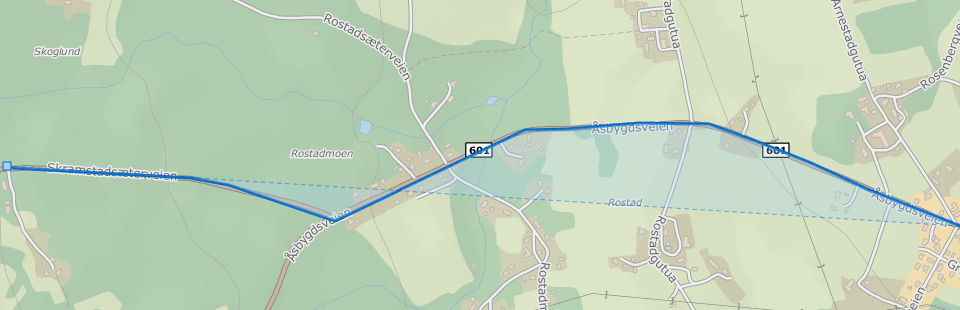 10
11
10
13
12
11
13
8
7
12
9
9
STREET PICTURE : POINT #9
VC
TOPOLOGY
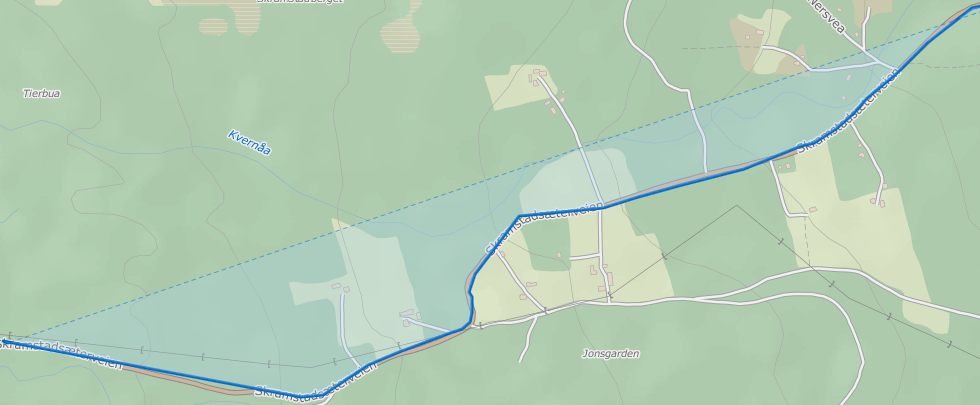 2





13-14: 700m  14-15:500m  15-16:500m 16-17:800m 17-18: 800m
14
15
16
9
18
10
17
TOPOLOGY
Q



18-19: 800m  19-20: 500m 20-21: 500m
21-22: 800m
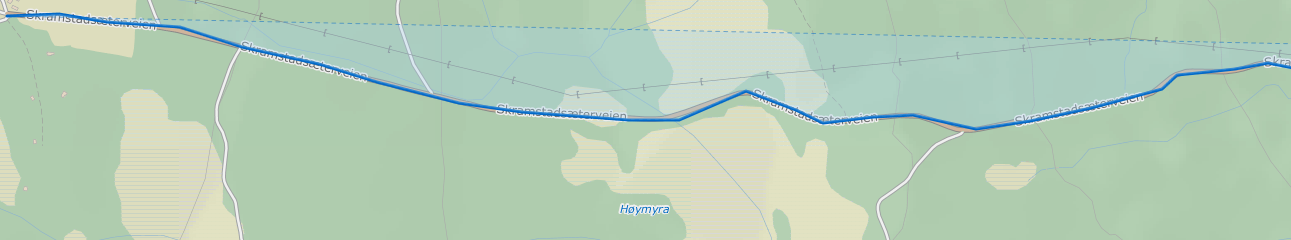 21
22
20
19
11
TOPOLOGY
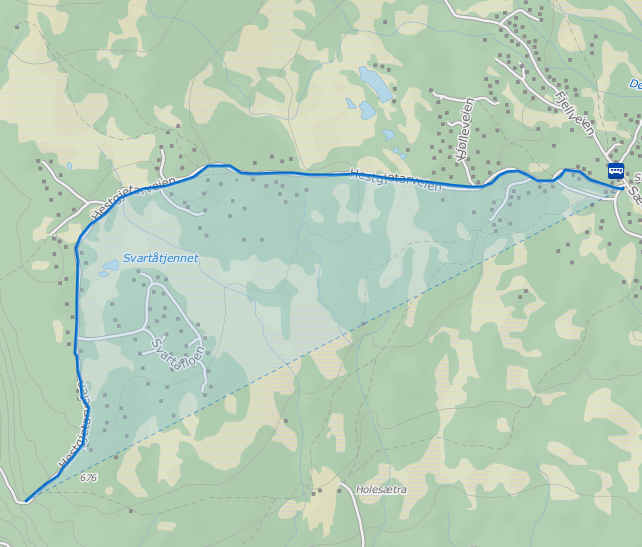 1                                                              22-23: 400m
                                                                 23-24: 400m
                                                                 24-25: 800m
                                                                 25-26:500m
                                                                          26-27:600m
                                                                          27-28:400m
26
25
24
14
23
13
12
27
15
28
16
TOPOLOGY
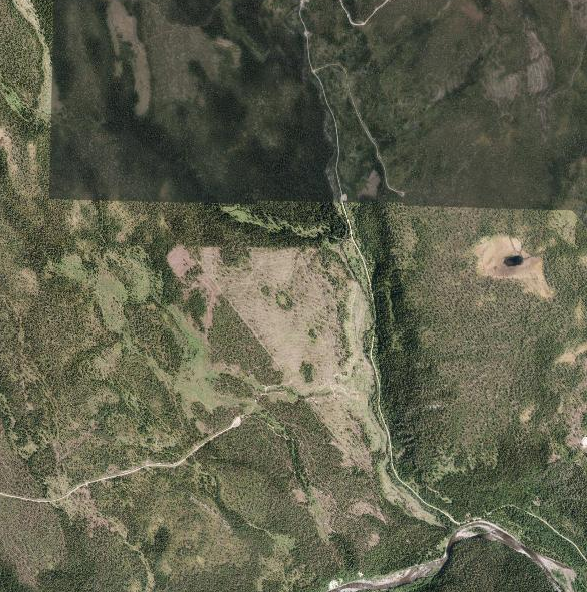 28
1                                                            
                                                               28-29  :   400m
                                                               29-30  :   800m
                                                                                                      30-31  :   900m
                                                                                                      31-32  :   400m
29
4
17
30
18
3
31
19
finish
20
32
RFID  PART
LOCAL SERVER
GATE IN                                     GATE OUT
                              



                             VIDEO CAMERA
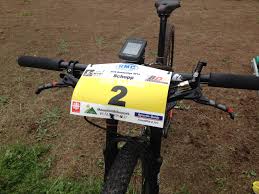 AREA FILMED
APPLICATION FOR USER
1.  Application helps user to find which videostream                          ‘    certain biker is shown 
2.  Predicts on which camera he will appear
       -if there is no request for certain rider 
        it gives opportunity to choose among     
        all possible streams  
Downshifts resolution in case  of  bandwidth
      decrease
APPLICATION
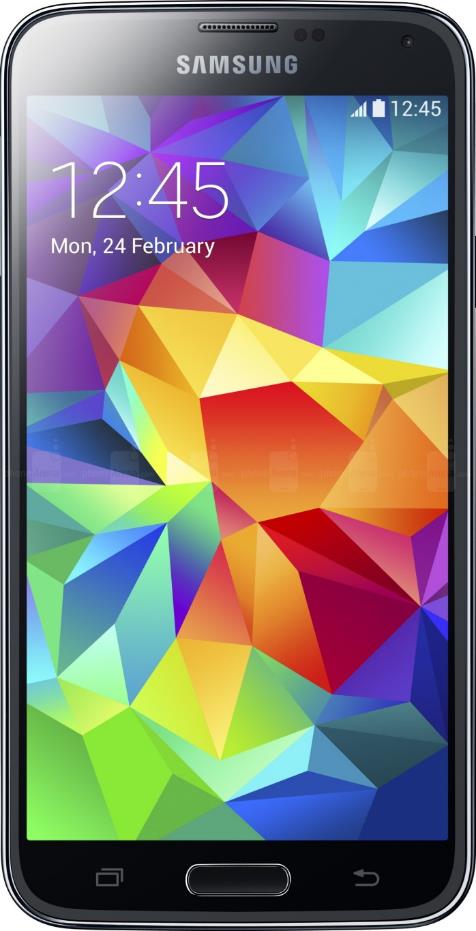 EXPECTED SCREEN SHOT
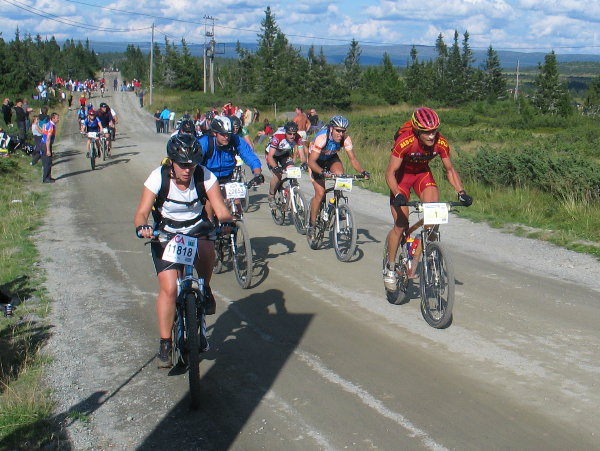 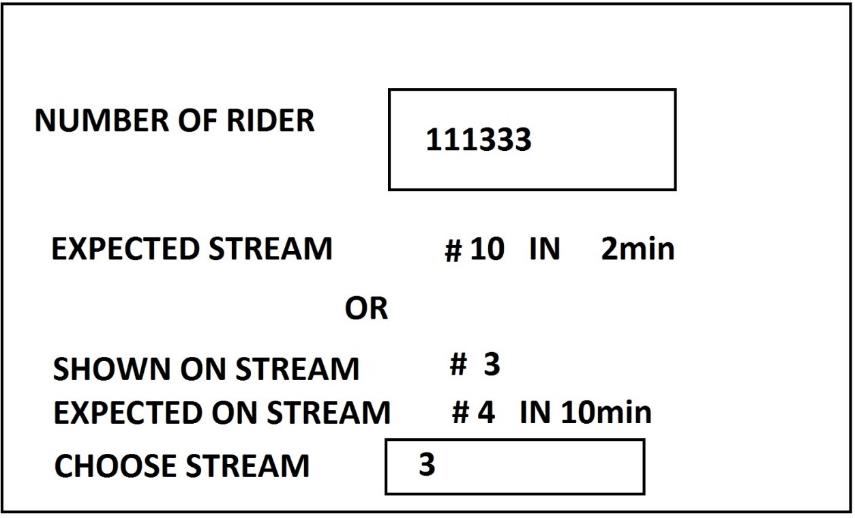 ADDITIONAL EQUIPMENT
ELEVATOR
           GENERATOR
           UPS
           REEL WITH CABLES
           LIGHTENING DEFENCE
POWER SUPPLY
GENERATOR :
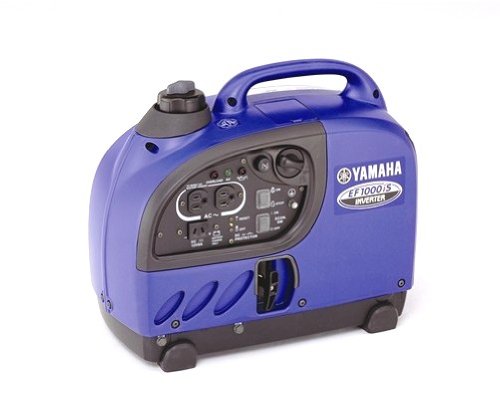 UPS
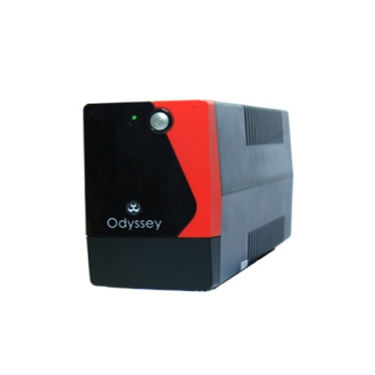 STABLE VOLTAGE SOURCE :


                                                              
                                                          cca


EXTENTION WIRE :
220v
cat5
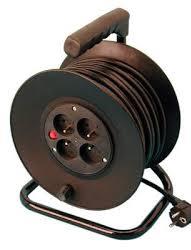 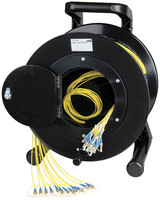 MOVING ELEVATOR
EQUIPMENT FOR ANTENNA SETUP
Technical specifications
Engine: 230 V Power rating: 1300 WWeight: < 750 kgLifting capacity: 200 kgAluminium masts: 4 x 5,40 m
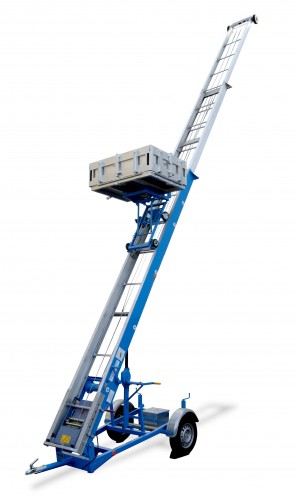 LIGHTENING DEFENCE
CABLE                                CONNECTORS    





Ggrounddfdfa  adgaagadont     
Ground for system
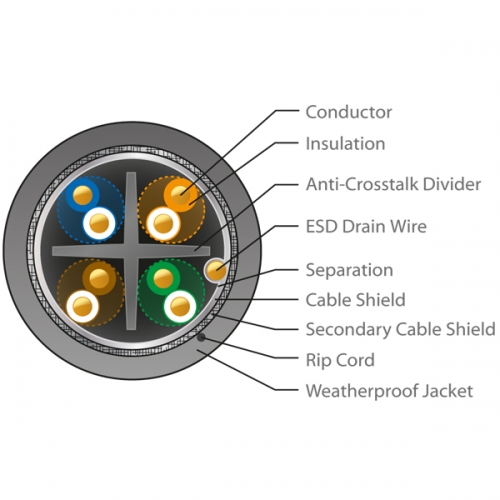 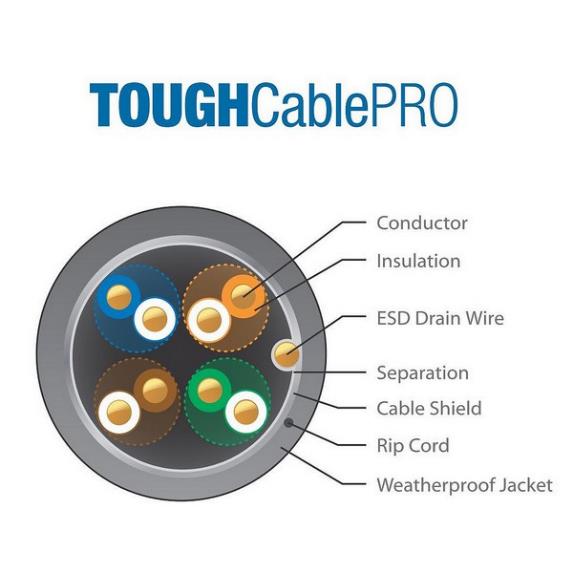 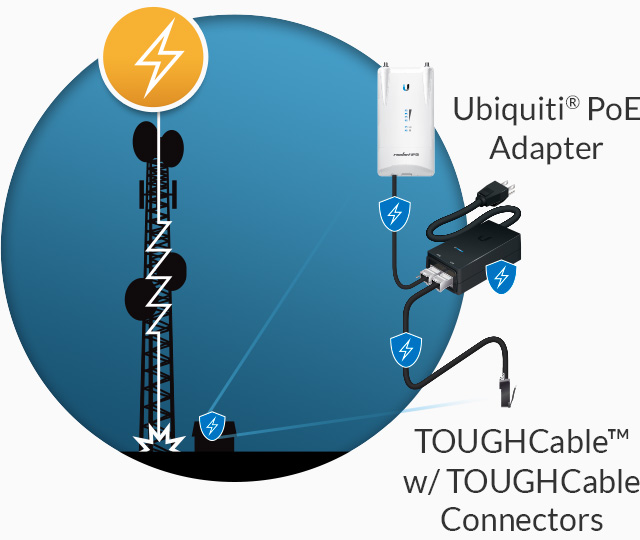 REFERENCES
802.11(Wi-Fi) Networking Handbook.Neil Reid and Ron Seide.2003,McGraw-Hill/Osbourne.
Short-range Wireless Communication.Alan Bensky.2004,Elsevier.
Wireless Communications.Principles and practice.2002,Prentice Hall RTR
https://lovdata.no/dokument/SF/forskrift/2012-01-19-77#KAPITTEL_4
Electrical and Mechanical Downtilt and their Effects onHorizontal Pattern Performance.
        White paper. By Louis (Lou) J. Meyer, P.E.
http://www.ubnt.com/airmax/    -   datasheet
Introduction to MIMO: Antennas &Propagation aspects.Björn Lindmark.KTH vetenskap 
       och konst
EXPERIMENTAL CHARACTERIZATION OF A MIMO UNDERGROUND MINE CHANNEL AT 2.45GHz   .     Yacouba Coulibaly1, Bilel Mnasri1, Mourad Nedil1, Ismail B. Mabrouk2, Larbi Talbi2, and Tayeb  .     A. Denidni3. Progress In Electromagnetics Research B, Vol. 50, 219{234, 2013}
Antenna Patterns and Their Meaning.White paper .Cisco
http://en.wikipedia.org/wiki/IEEE_802.11n-2009